SC-6 Action review:
complete, keep, replaced SC-7 actions
Action: GOOS Secretariat (Fischer and JCOMMOPS) to work with Argo Steering Team and BGC-Argo Steering Team, with copy to GOOS SC, to produce document requested by IOC Assembly on new variables and EEZ drift notification scheme (Oct 2017), ensure feedback by Member States through IOC Officers (elected chair/vice-chairs), and broker decision to be brought to IOC Executive Council (June 2018). Task team: on issues in observations within EEZs

Action brought forward from SC-5: Submission of scientific paper describing the process of definition of GOOS EOVs [leads: Sloyan, Telszewski, deadline: end 2017] – KEEP?? SUPPORT, DEADLINE??

Action brought forward from SC-5: Map funders and level of investment in sustained observing for each network – REDUNDANT??

Action: A mini task team made up of the SC co-chairs and GOOS Director, IOC Executive Secretary, WMO ASG, to initiate conversations with funders (USA, Australia, EC) about prospects of renewing this funding, needed steps. Nolan to help with potential EC funding – REDUNDANT??

Action: Secretariat to circulate list of target partner organizations to SC members (by 18 Sep, for feedback (by end September) – REDUNDANT??

Action: for GOOS panels, OCG, GRAs to provide examples of how change in GOOS approach since 2009 has created value for/out of sustained ocean obs; to be used in highlight boxes in the Strategy. deadline: end September. ????
4. Capacity development
Task team: 
Terms of reference:
1.	Discuss and review the Strategy and Implementation Plan drafts from the particular perspective of embedding Capacity Development,
2.	develop and document ideas on GOOS role, source material for CD (including best practice resources), through a workshop,
3.	engage co-sponsors and partner organizations such as POGO, and IOC training centers,
4.	identify potential funding sources to create a step change in GOOS CD activity,
5.	provide input to the development of the IOC CD Implementation Plan,
6.	make a suggestion for ongoing action to report to the SC on progress [SC-7]

Members: Nolan, Venkat, Affian, Marsac, Miloslavich, POGO representative, Pissierssens (IOC CD coordinator) or Delgado (Ocean Teacher Global Academy), representatives of IOC training centres (IODE OceanTeacher Global Academy regional training centres and WESTPAC regional training and research centres), UNEP, ICSU, JCOMMOPS (instrument focus)

Secretariat for TT: Patricia
Paper developed

COMPONENT OF STRATEGY – NEEDS A SPECIFIC PLAN
Action: Secretariat to provide written report in agreed template to ICSU General Assembly (asap). And identify a representative through a scientist. REPLACED BY SC-7 ACTIONS

Action: IOC to consult with ICSU and other sponsors to finalize review team composition (end October). REPLACED BY SC-7 ACTIONS

Action: SC members to review OOPC work plan and provide any feedback to Wilkin (deadline: end September)

Action: invite GODAE OceanView Steering Team to engage in the development of relevant parts of the GOOS Implementation Plan, and to the next SC meeting. [John will help chose person] – PARTNERSHIP AN ONGOING STRATEGIC PLAN ACTION?

Action: GOOS Secretariat maintain and publish on web an overview calendar of engagement opportunities with partner organizations – TO BE DONE

Standards or best practice 
Task Team:  [move to general area]
1.	formulate a decision process for GOOS approval of standards or best practice guidance material, and its additional resource requirements
2.	identify how these should be published (in an IOC Manuals and Guides series wrapper, for example?) and promoted (in EOV specification sheets, the IOC Best Practices catalogue, etc.).
Report to the SC-7
>>> JCOMM/GOOS/AtlantOS/IODE/Ocean Best Practice
Members: Venkat, [maybe Frank Muller-Karger] panel chairs to nominate a member with expertise to form this task team. They should liaise with Juliet Hermes (OCG standards and best practices)
Secretariat: Maciej, and IOC/OCG secretariat focal point.
Action: SC members to recommend experts to join the 8 BioEco EOV development teams (deadline: mid-October), and potential avenues for funding to develop the observing networks (including in kind contributions like hosting a meeting). - REDUNDANT??

Action: SC members to help seek funding to ensure continuity of support for the BioEco panel Project Officer (deadline: funding in place in 2018) - REDUNDANT??

Action: Miloslavich to draft letter on more sensors on GACS, for signature by GOOS co-chairs and IOC Executive Secretary. - REDUNDANT??

Action: for IOC Executive Secretary, Affian, IOCAFRICA chair - to formulate an action that will resolve political impasse about governance of GOOS-Africa, engaging and encouraging communities working in sustained ocean observations. By March 2018. In region, to have meeting. Lead: Affian, with Mika Odido. REPLACED BY SC-7 ACTIONS

Action: for SC members appointed by regions, to engage strongly in understanding the priorities of all of the GRAs in their region, and to bring their concerns to the SC; and vice-versa, to be advocates of the GOOS Strategy and Implementation Plan. (ongoing) . REPLACED BY SC-7 ACTIONS

Action: SC to formally respond to the questions raised by the TPOS 2020 report – STILL NEEDS TO BE DONE???

Action: GOOS SC to write and contribute a Retrospective of GOOS 2009-2019 to the Conference (OO19). For use also in the strategic plan and development. Abstract by December 2017. [part of that success was a step change in 2012 in GOOS being more governed and implemented by an ocean observing community in addition to IOC] NOW REDUNDANT.
Action: GOOS co-chairs to work with Eric Lindstrom to ensure that the ongoing FOO 2.0 process of development (after the review stage) is inclusiveness and has a strong community base. It should identify GOOS as owner of the FOO, and wanting to engage the community in improving it and the governance around it. Through engagement helping to implement its Strategy. Through a letter, asserting our willingness to be a co-sponsor of this work, co-guided by the SC and the OceanObs'19 Executive Committee. NOW REDUNDANT??

Action: engage OO'19 Exec Comm in the review of the Strategy and Implementation Plan, so some of the near-term goals can be accomplished through the Conference; or outcomes organized around our - REPLACED BY SC-7 ACTIONS
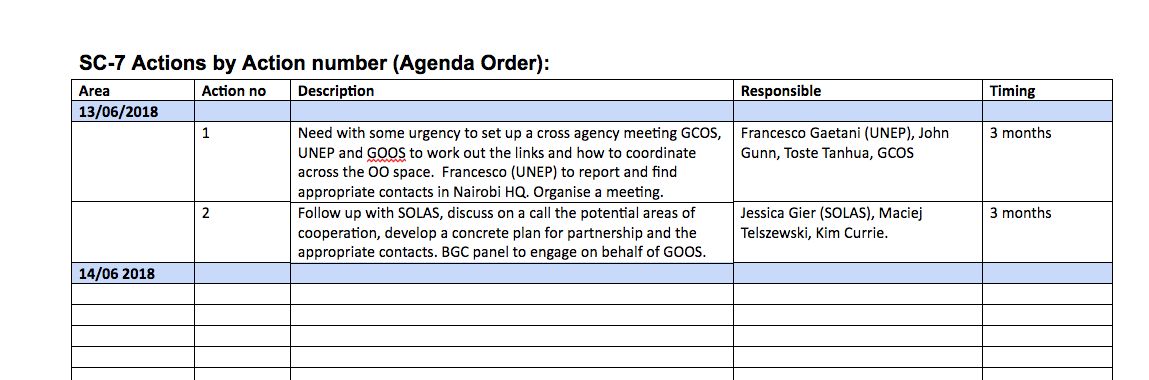